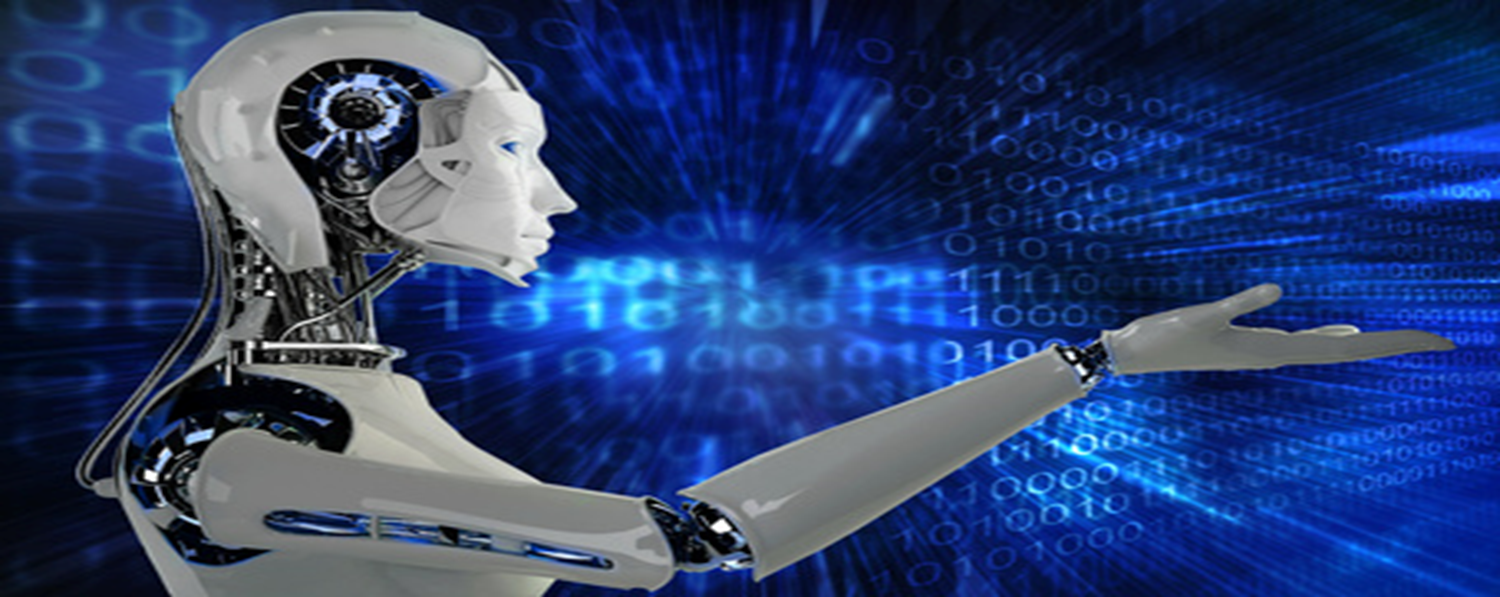 MBO 
in een disruptieve omgeving
Rini Romme 
14 augustus 2022
[Speaker Notes: Achtergrondinfo: World Economic Forum Vierde Industriële Revolutie https://www.youtube.com/watch?v=SCGV1tNBoeU
De economische macht komt steeds meer te liggen bij productieve en kritische consumenten; bedrijven veranderen snel. Technologische ontwikkelingen gaan progressief en iedereen moet bijblijven. Leven Lang Ontwikkelen is geen keuze meer, maar een noodzaak. 
Geven wij onze studenten wel de juiste voorbereiding op die nieuwe (arbeids)markt? Hoe zorgen we ervoor dat onze afgestudeerden zich blijven handhaven? Wat betekent dit allemaal voor onze scholen?]
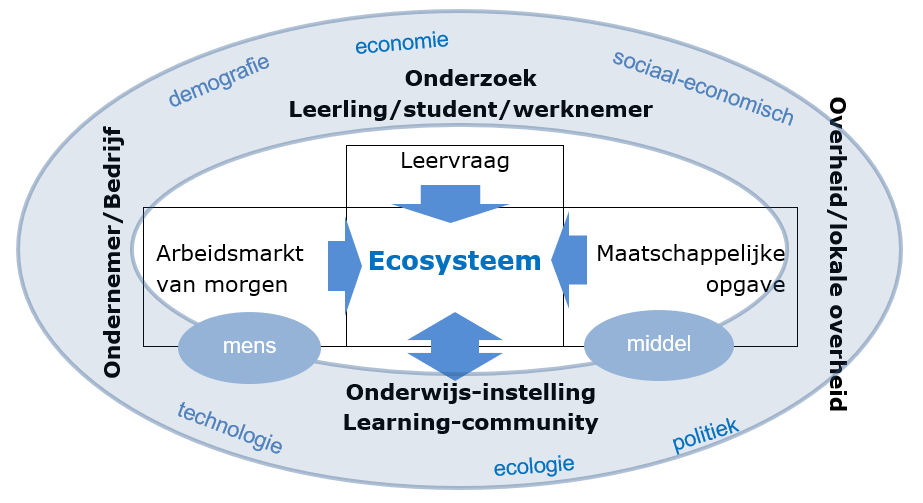 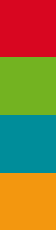 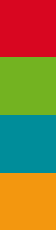 Demografische ontwikkelingen
[Speaker Notes: Demografische = bevolkingsopbouw. 
Gastdocenten nodig (externen)
Onderwijs op locatie (in leerbedrijf / bij opdrachtgever)]
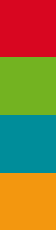 Ecologische ontwikkelingen
[Speaker Notes: Duurzaamheid = klimaat/ energie/ foot-print
Eco-scholen/ duurzaam mbo]
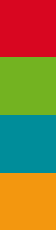 Technologische ontwikkelingen/ digitalisering
[Speaker Notes: Ik pak er 2 uit: 1) Technologie – gaat sneller dan we denken]
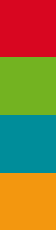 Economische ontwikkelingen
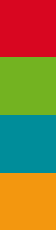 Sociaal-culturele ontwikkelingen
[Speaker Notes: https://www.rijksoverheid.nl/documenten/brochures/2020/09/30/ruimte-in-regels-een-flexibel-mbo-aanbod-voor-leven-lang-ontwikkelen]
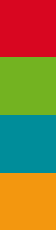 Politieke ontwikkelingen
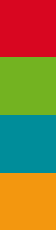 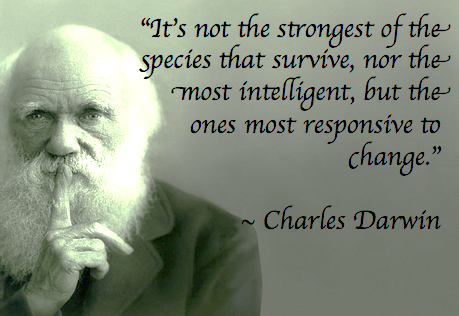